“Practical Applications  For Our Everyday Lives”
1
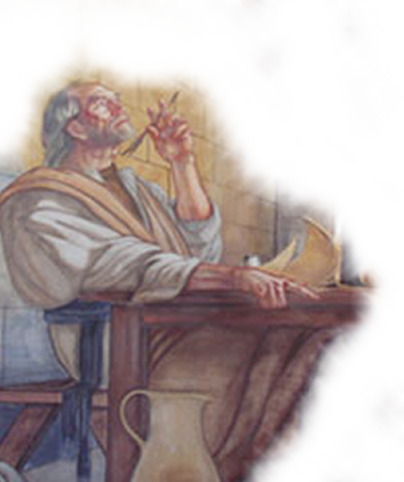 Colossians 3:18-4:6
Don McClain
W. 65th St church of Christ / June 8, 2008
“Practical Applications  For Our Everyday Lives”
2
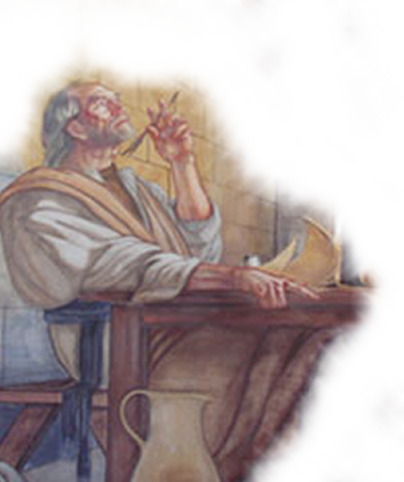 The Context
The Risen Life -      (vv. 3:1-4)
Put Off The Old Man (vv. 3:5-9)
Put On The New Man (vv. 3:10-17)
Practical Applications – (vv. 3:18-4:6)
Don McClain
W. 65th St church of Christ / June 8, 2008
“Practical Applications  For Our Everyday Lives”
3
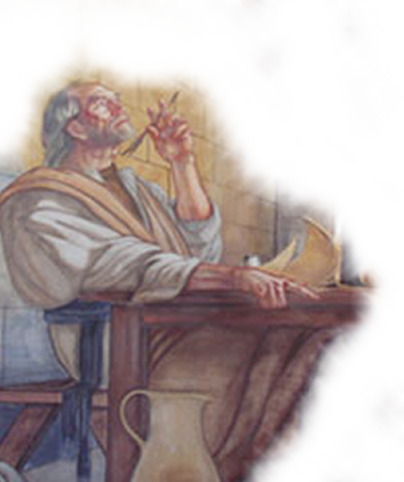 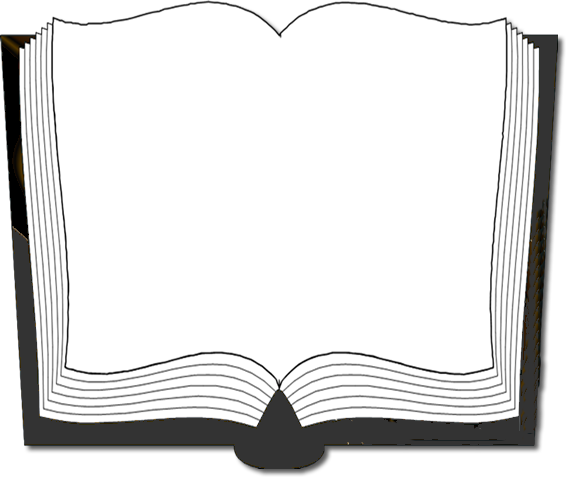 Colossians 3:18-4:1 (NKJV)
18 Wives, submit to your own husbands, as is fitting in the Lord.  19 Husbands, love your wives and do not be bitter toward them.  20 Children, obey your parents in all things, for this is well pleasing to the Lord. 21 Fathers, do not provoke your children, lest they become discouraged.
Don McClain
W. 65th St church of Christ / June 8, 2008
“Practical Applications  For Our Everyday Lives”
4
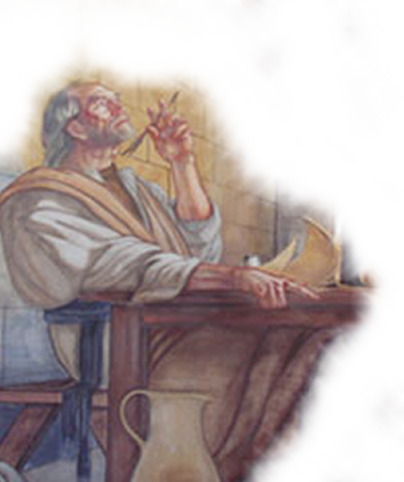 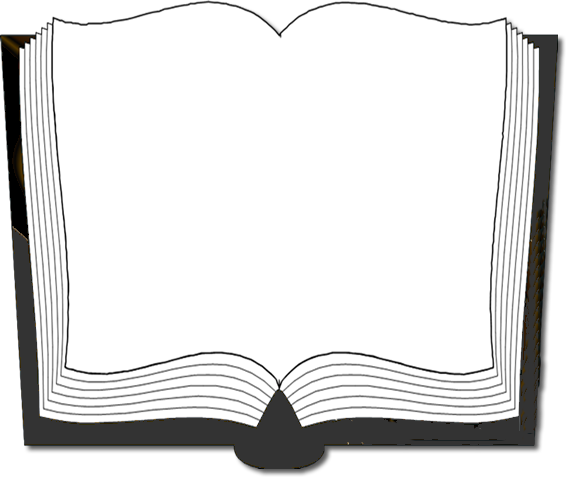 Colossians 3:18-4:1 (NKJV)
22 Bondservants, obey in all things your masters according to the flesh, not with eyeservice, as men-pleasers, but in sincerity of heart, fearing God.  23 And whatever you do, do it heartily, as to the Lord and not to men,
Don McClain
W. 65th St church of Christ / June 8, 2008
“Practical Applications  For Our Everyday Lives”
5
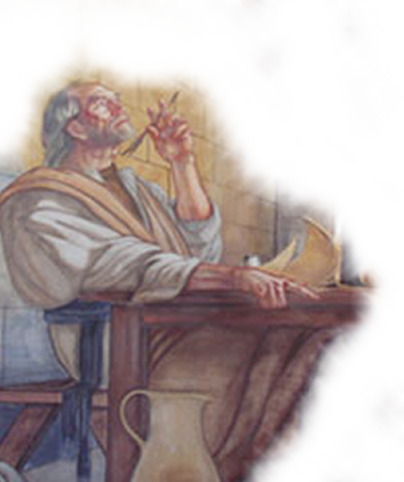 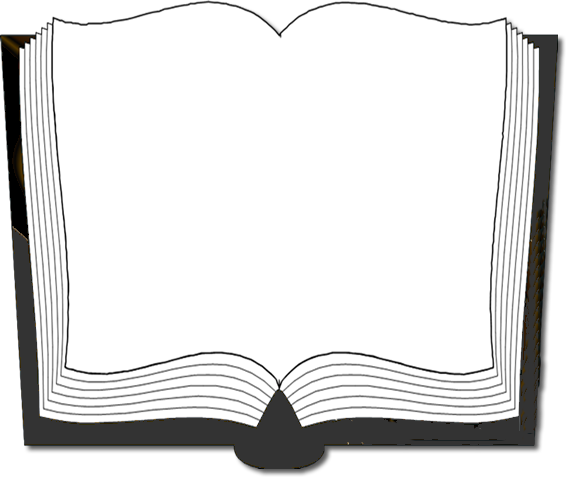 Colossians 3:18-4:1 (NKJV)
24 knowing that from the Lord you will receive the reward of the inheritance; for you serve the Lord Christ.  25 But he who does wrong will be repaid for what he has done, and there is no partiality.
Don McClain
W. 65th St church of Christ / June 8, 2008
“Practical Applications  For Our Everyday Lives”
6
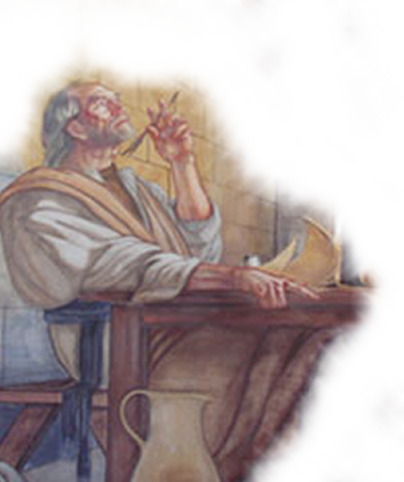 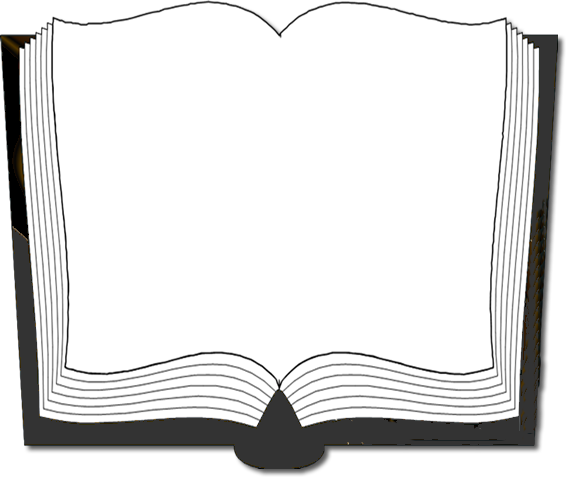 Colossians 3:18-4:1 (NKJV)
4:1 Masters, give your bondservants what is just and fair, knowing that you also have a Master in heaven.
Don McClain
W. 65th St church of Christ / June 8, 2008
“Practical Applications  For Our Everyday Lives”
7
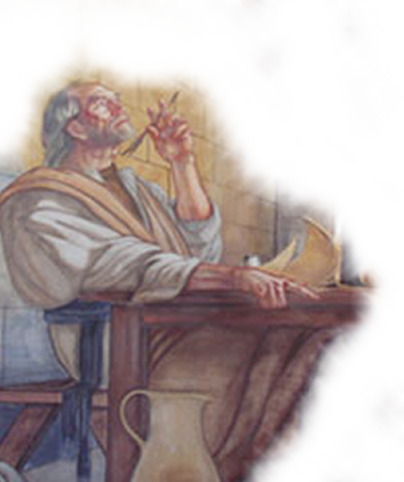 Principles Governing Various Relationships
Wives & Husbands – (18)
Husbands & Wives – (19)
Children & Parents – (20)
Fathers & Children – (21)
Servants & Masters – (22-25)
Masters & Servants – (4:1)
Don McClain
W. 65th St church of Christ / June 8, 2008
“Practical Applications  For Our Everyday Lives”
8
Principles Governing Various Relationships
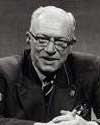 “The Christian ethic is an ethic of reciprocal obligation. It is never an ethic on which all the duties are on one side. As Paul saw it, husbands have as great an obligation as wives; parents have just as binding a duty as children; masters have their responsibilities as much as slaves.”
(William Barclay; The Letters To The Philippians, Colossians & Thessalonians – Page 187)
Don McClain
W. 65th St church of Christ / June 8, 2008
“Practical Applications  For Our Everyday Lives”
9
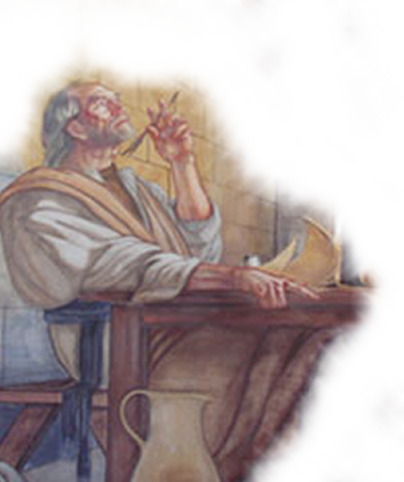 Principles Governing Various Relationships
Tender Mercies (v. 12)
Word of Christ dwell (v. 16)
Wives & Husbands – (18,19)
Children & Parents – (20,21)
Servants & Masters – (22-4:1)
Kindness (v. 12)
Thankful (v. 15)
Peace of God Rule (v. 15)
Humbleness of mind (v. 12)
Love (v. 14)
Meekness (v. 12)
Longsuffering (v. 12)
Forgiving (v. 13)
Bearing with one another (v. 13)
Don McClain
W. 65th St church of Christ / June 8, 2008
“Practical Applications  For Our Everyday Lives”
10
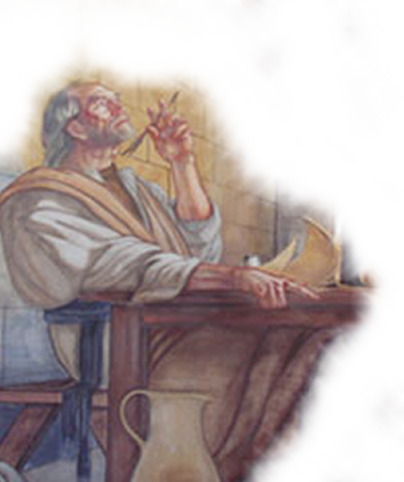 Family Obligations – (3:18-21)
Be Subject (hupotasso) – 
A military term describing lining up of soldiers under the commanding officer.  
The fact that one soldier is a private and another is a general does not mean that one man is necessarily better than the other. It only means that they have different ranks.
The submission is more to the position than to the person.
Colossians 3:18 (NKJV) 18 Wives, submit to your own husbands, as is fitting in the Lord.
Don McClain
W. 65th St church of Christ / June 8, 2008
“Practical Applications  For Our Everyday Lives”
11
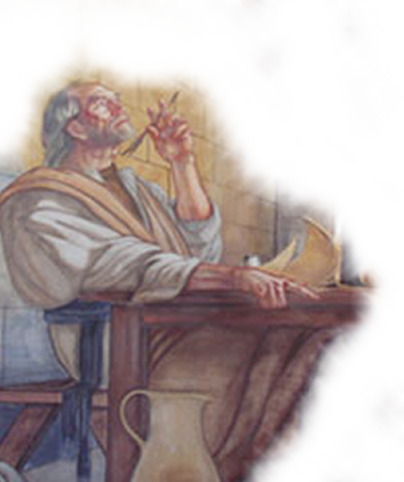 Family Obligations – (3:18-21)
Be Subject (hupotasso) – 
“Not worse in quality but lower in position” (Beet)
One must not think of a wife's being subject as synonymous with “slavery” or “subjugation.”  
The wife is not to dominate or to lead, but to follow her husband's leadership as long as it does not compromise her loyalty to Christ.
Colossians 3:18 (NKJV) 18 Wives, submit to your own husbands, as is fitting in the Lord.
Don McClain
W. 65th St church of Christ / June 8, 2008
“Practical Applications  For Our Everyday Lives”
12
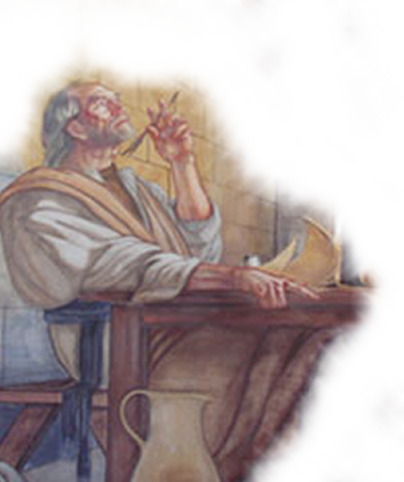 Family Obligations – (3:18-21)
Be Subject (hupotasso) – 
Present tense - indicating this is to be a wife's lifestyle. 
Imperative mood - a command. 
Passive or  middle voice - conveys the idea of the wife choosing to put herself under her husband, not by compulsion, but with a willing spirit.  - It cannot be forced upon her against her will.
Colossians 3:18 (NKJV) 18 Wives, submit to your own husbands, as is fitting in the Lord.
Don McClain
W. 65th St church of Christ / June 8, 2008
“Practical Applications  For Our Everyday Lives”
13
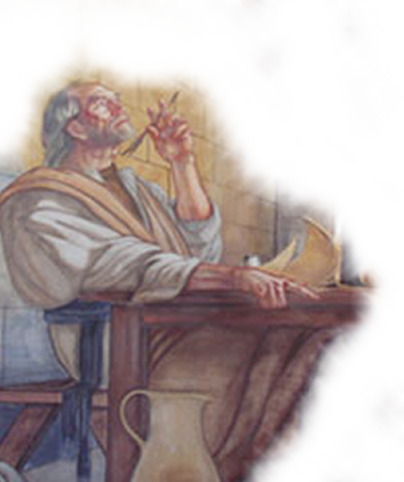 Family Obligations – (3:18-21)
As Is Fitting (aneko) – 
Something is right to do - what is proper or one's duty.
“In the Lord”  modifies fitting – She is in Christ – thus under His headship – It is proper and her duty to obey the Scriptures when they command the wife to be in subjection to her husband.
Colossians 3:18 (NKJV) 18 Wives, submit to your own husbands, as is fitting in the Lord.
Don McClain
W. 65th St church of Christ / June 8, 2008
“Practical Applications  For Our Everyday Lives”
14
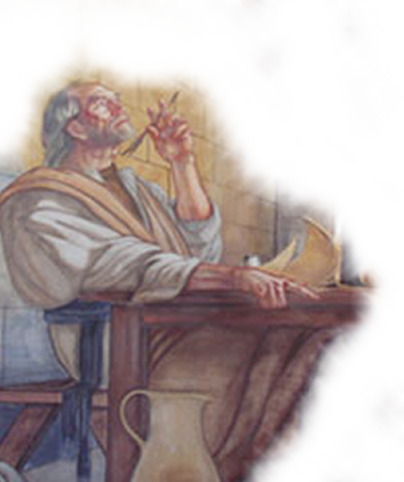 Family Obligations – (3:18-21)
Love (verb) - (agapao) 
Love your wives (agapāte tas gunaikas). Present active imperative,—Word Pictures in the New Testament
Present -(continuous, to be our habit) 
Active (involves volitional choice) 
Imperative (a command which must be obeyed).
Colossians 3:19 (NKJV) 19 Husbands, love your wives and do not be bitter toward them.
Don McClain
W. 65th St church of Christ / June 8, 2008
“Practical Applications  For Our Everyday Lives”
15
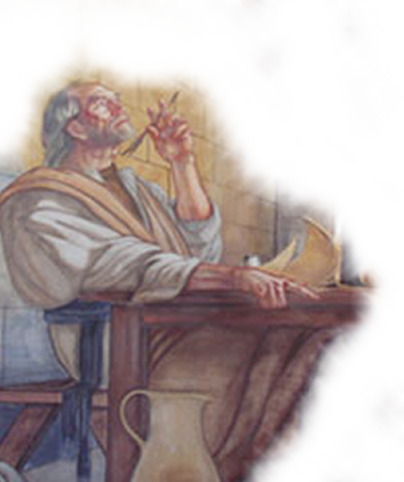 Family Obligations – (3:18-21)
Love (verb) - (agapao) 
“To take pleasure in the thing, prize it above other things, be unwilling to abandon it or do without it”—Thayer's Greek-English Lexicon
"Love can be known only from the actions it prompts. God's love is seen in the gift of His Son, 1 John 4:9, 10. . . .” —Vine's Expository Dictionary of Old and New Testament Words
Colossians 3:19 (NKJV) 19 Husbands, love your wives and do not be bitter toward them.
Don McClain
W. 65th St church of Christ / June 8, 2008
“Practical Applications  For Our Everyday Lives”
16
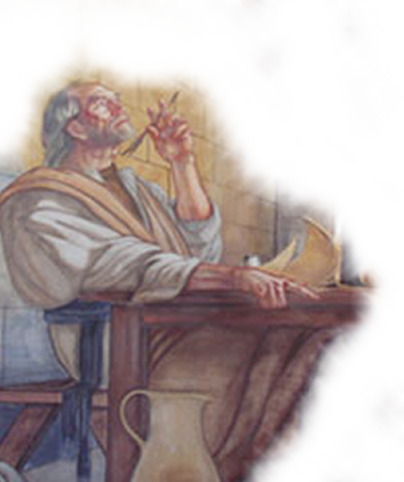 Family Obligations – (3:18-21)
Love (verb) - (agapao) 
“This is not the love of complacency, or affection, that is, it was not drawn out by any excellency in its objects, Rom. 5:8. It was an exercise of the Divine will in deliberate choice, made without assignable cause save that which lies in the nature of God Himself”—Vine's Expository Dictionary of Old and New Testament Words
Colossians 3:19 (NKJV) 19 Husbands, love your wives and do not be bitter toward them.
Don McClain
W. 65th St church of Christ / June 8, 2008
“Practical Applications  For Our Everyday Lives”
17
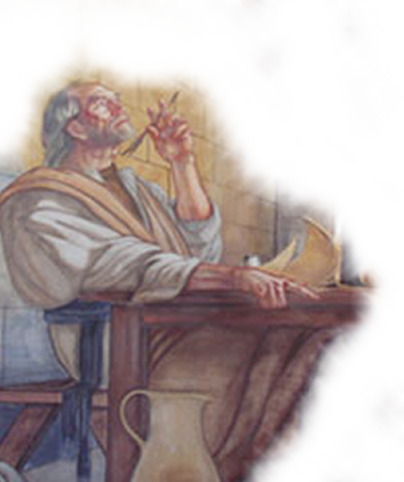 Family Obligations – (3:18-21)
Love (verb) - (agapao) 
A willing love, not the love of passion or emotion, but the love of choice—a covenant kind of love. 
This love is beautifully expressed in Ephesians 5:25-33
The godly husband loves his wife like Christ loves the church.  (Spends time, Listens, Gives of Himself, Intercedes in prayer – cf. 1 Peter 3:7)
Colossians 3:19 (NKJV) 19 Husbands, love your wives and do not be bitter toward them.
Don McClain
W. 65th St church of Christ / June 8, 2008
“Practical Applications  For Our Everyday Lives”
18
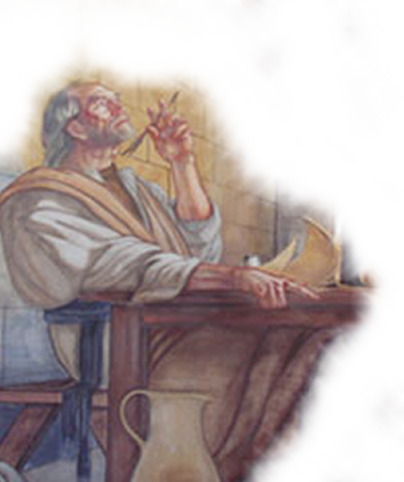 Family Obligations – (3:18-21)
Bitter - ικραίνω, pikrainō
Properly, “to make bitter”: . . . Rev 8:11; . . . to produce a bitter taste in the stomach Rev 10:9f.
Tropically, “to embitter, exasperate,” i.e. render angry, indignant; passive, “to be embittered, irritated” (Plato, Demosthenes, others): . . . “to visit with bitterness, to grieve” (deal bitterly with), —Thayer's Greek-English Lexicon
Colossians 3:19 (NKJV) 19 Husbands, love your wives and do not be bitter toward them.
Don McClain
W. 65th St church of Christ / June 8, 2008
“Practical Applications  For Our Everyday Lives”
19
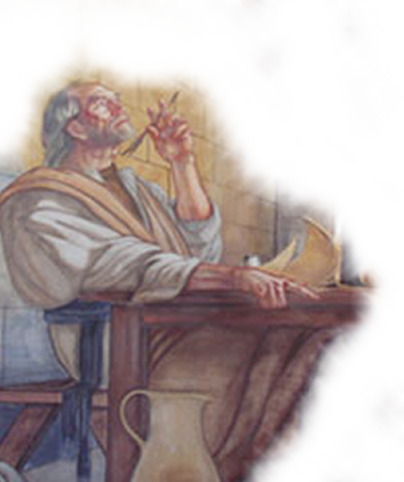 Family Obligations – (3:18-21)
Bitter - ικραίνω, pikrainō
Figuratively pikraino means to have "bitter" resentment or hatred toward someone. 
Bitterness refers to that which is caustic, resentful or sarcastic. 
Webster  - exhibiting intense animosity; harshly reproachful; marked by cynicism and rancor; intensely unpleasant - especially in coldness or rawness.
Colossians 3:19 (NKJV) 19 Husbands, love your wives and do not be bitter toward them.
Don McClain
W. 65th St church of Christ / June 8, 2008
“Practical Applications  For Our Everyday Lives”
20
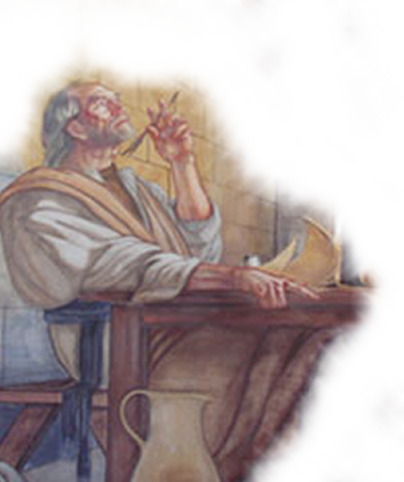 Family Obligations – (3:18-21)
Bitter - ικραίνω, pikrainō
This Greek verb construction (present imperative with a negative particle) was a command to cease a practice which was going on. 
Husbands must not display harshness of temper or resentment toward their wives. They are not to irritate or exasperate them, but rather to provide loving leadership in the home.
Colossians 3:19 (NKJV) 19 Husbands, love your wives and do not be bitter toward them.
Don McClain
W. 65th St church of Christ / June 8, 2008
[Speaker Notes: Paul says as those who have laid aside the old self husbands are commanded (imperative mood) to continually (present tense) not be bitter to their wives. 
This Greek verb construction (present imperative with a negative particle) is a command to cease a practice which was already going on amongst the Colossian husbands. Paul says in essence “Stop being bitter”. “Do not have the habit of being bitter”.  Paul tells husbands not to call their wives “honey,” and then act like vinegar! Husbands must not display harshness of temper or resentment toward their wives. They are not to irritate or exasperate them, but rather to provide loving leadership in the home.]
“Practical Applications  For Our Everyday Lives”
21
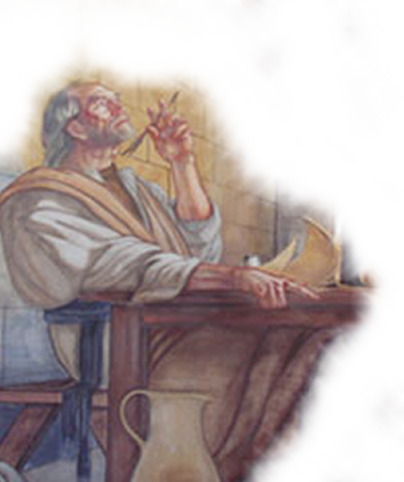 Family Obligations – (3:18-21)
“A “root of bitterness” in a home can poison the marriage relationship and give Satan a foothold . . . The Christian husband and wife must be open and honest with each other and not hide their feelings . . . (Eph 4:15). “Let not the sun go down upon your wrath” . . . (Eph 4:26).  . . A husband who truly loves his wife will not behave harshly or try to throw his weight around in the home." (Wiersbe, W: Bible Exposition Commentary. 1989.)
Colossians 3:19 (NKJV) 19 Husbands, love your wives and do not be bitter toward them.
Don McClain
W. 65th St church of Christ / June 8, 2008
[Speaker Notes: Paul says as those who have laid aside the old self husbands are commanded (imperative mood) to continually (present tense) not be bitter to their wives. 
This Greek verb construction (present imperative with a negative particle) is a command to cease a practice which was already going on amongst the Colossian husbands. Paul says in essence “Stop being bitter”. “Do not have the habit of being bitter”.  Paul tells husbands not to call their wives “honey,” and then act like vinegar! Husbands must not display harshness of temper or resentment toward their wives. They are not to irritate or exasperate them, but rather to provide loving leadership in the home.]
“Practical Applications  For Our Everyday Lives”
22
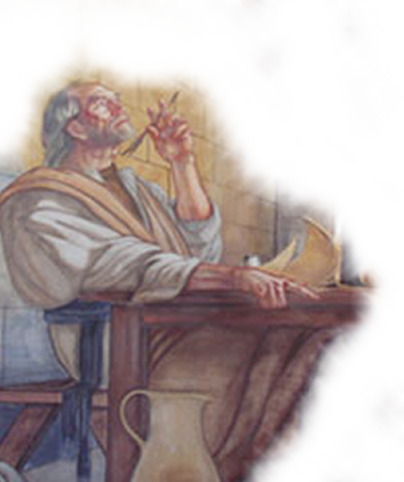 Family Obligations – (3:18-21)
The Wife & Husband
The husband is to seek to find “how he may please his wife,” and the wife to pursue “how she may please her husband.” – 1 Cor. 7:3-5,33
The woman most pleases the man with loving submission, while he pleases her with loving leadership.
Colossians 3:19 (NKJV) 19 Husbands, love your wives and do not be bitter toward them.
Don McClain
W. 65th St church of Christ / June 8, 2008
“Practical Applications  For Our Everyday Lives”
23
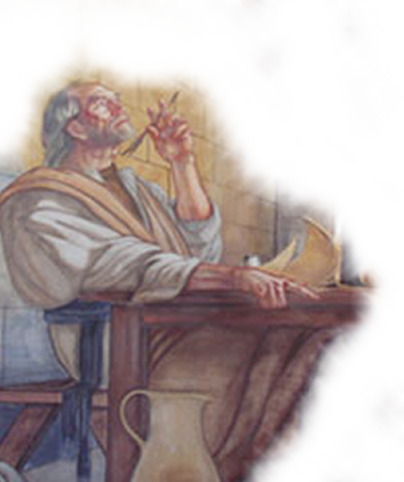 Family Obligations – (3:18-21)
Children & Parents
Obey Your Parents - (hupakouo from from hupó = under + akoúo = hear) - to hear where the idea of "under" is consciously, volitionally (act of one's will) subordinating one’s self to the person or thing heard and hence “to obey” or to hearken (give respectful attention). It includes the idea of listening attentively, stillness, or attention.
Colossians 3:20 (NKJV) 20 Children, obey your parents in all things, for this is well pleasing to the Lord.
Don McClain
W. 65th St church of Christ / June 8, 2008
“Practical Applications  For Our Everyday Lives”
24
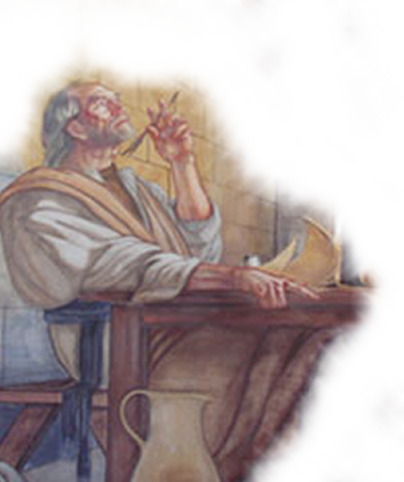 Family Obligations – (3:18-21)
Children & Parents
All things - no exceptions  - as long of course as what the parents are asking is concordant with God's will and is not sin. (Acts 5:29)
The Motive?  - That they might please the Lord  - - The way children obey their parent's authority reflects their obedience to God's design for order. (cf. Eph. 6:1-3)
Colossians 3:20 (NKJV) 20 Children, obey your parents in all things, for this is well pleasing to the Lord.
Don McClain
W. 65th St church of Christ / June 8, 2008
“Practical Applications  For Our Everyday Lives”
25
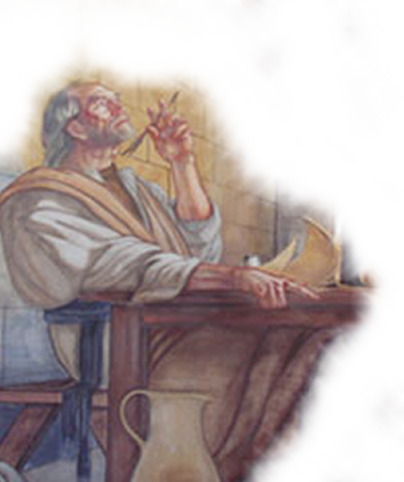 Family Obligations – (3:18-21)
Fathers & Children
“The duties are mutual. Scripture maintains an equilibrium. It does not lay down commands for one class, and then leave the other to exercise whatever tyrannical oppression it may please. The child is to obey, but the father must not provoke”  - 
(Charles Spurgeon)
Colossians 3:21 (NKJV) 21 Fathers, do not provoke your children, lest they become discouraged.
Don McClain
W. 65th St church of Christ / June 8, 2008
“Practical Applications  For Our Everyday Lives”
26
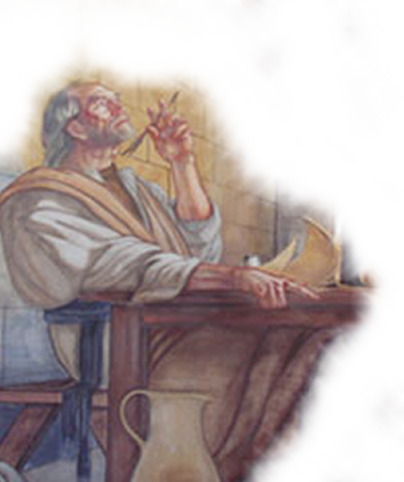 Family Obligations – (3:18-21)
Fathers & Children
“Do Not Provoke” - (erethizo from erétho = stir to anger) means to stop provoking your children to the point that they become bitter and resentful. 
(present imperative with a negative = stop an action that may already be in process)
Colossians 3:21 (NKJV) 21 Fathers, do not provoke your children, lest they become discouraged.
Don McClain
W. 65th St church of Christ / June 8, 2008
“Practical Applications  For Our Everyday Lives”
27
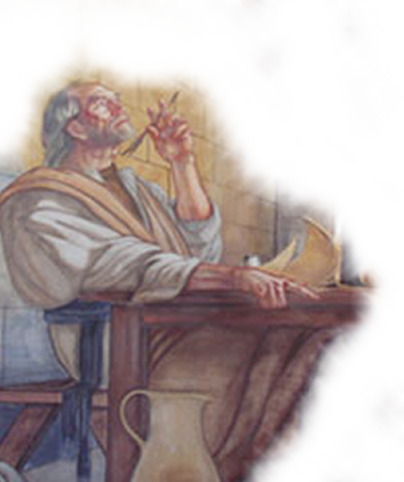 Family Obligations – (3:18-21)
Fathers & Children
“Lest They Become Discouraged” - Lose heart (120) (athumeo from a = without + thumos = passions, desire, spirit) means to become disheartened to the point of losing motivation, to be dispirited or to be broken in spirit.  To feel like giving up. 
The child feels that he can never do anything right and so gives up trying.
Colossians 3:21 (NKJV) 21 Fathers, do not provoke your children, lest they become discouraged.
Don McClain
W. 65th St church of Christ / June 8, 2008
“Practical Applications  For Our Everyday Lives”
28
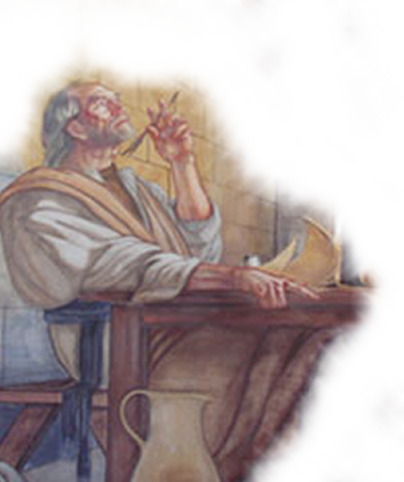 Family Obligations – (3:18-21)
Fathers & Children
(Ways of Discouraging Children)
By being excessive in discipline 
Neglect – (not providing for needs; failing to show affection; lack of discipline)
By being overprotective 
By showing favoritism
By depreciating their worth
By setting unrealistic goals
By destructive criticism
Colossians 3:21 (NKJV) 21 Fathers, do not provoke your children, lest they become discouraged.
Don McClain
W. 65th St church of Christ / June 8, 2008
[Speaker Notes: (1) Overprotection--never allowing them any liberty, strict rules about everything. They do not trust their kids and the child despairs and can lead to rebellion. Parents must communicate that they trust. 
(2) By showing favoritism, often unwittingly. 
(3) By depreciating their worth. Many children are convinced that what they do and feel is not important. One way to decrease worth is by not LISTENING. These children may give up trying to communicate and become discouraged, shy, and withdrawn. 
(4) By setting unrealistic goals--by never rewarding them. Nothing is enough so they never get full approval. Are you trying to make them into a person they are NOT? Some kids become so frustrated that they commit suicide. 
(5) By failing to show affection (verbally & physically). 
(6) By not providing for their legitimate needs. 
(7) By lack of standards (the opposite of overprotection). These children are left to their own. They cannot handle that freedom and begin to feel insecure & unloved. 
(8) By destructive criticism. "A child learns what he lives. If he lives with criticism he does not learn responsibility. He learns to condemn himself and to find fault with others. He learns to doubt his own judgment, to disparage his own ability, and to distrust the intentions of others. And above all, he learns to live with continual expectation of impending doom." Parents should seek to create in the home a positive, constructive environment. 
(9) By neglect. David was indifferent to Absalom (and he failed to discipline Adonijah see 1Ki 1:6 who was put to death by his younger brother Solomon for probable treason). 
(10) By excessive discipline. Never discipline in anger.]
“Practical Applications  For Our Everyday Lives”
29
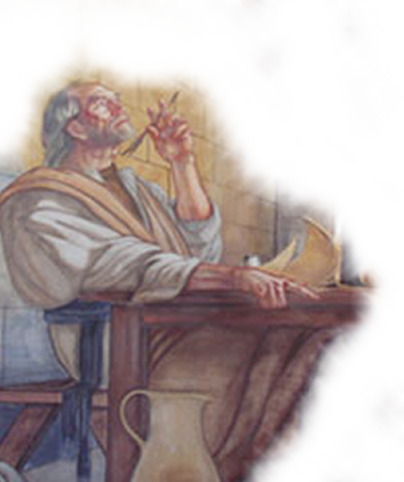 Servants & Masters – (3:22-4:1)
Be obedient - (hupakouo from from hupó = under + akoúo = hear)” 
In All Things - [Same as the instructions to children] As undesirable as slavery was, the NT does not promote or sanction revolt of slaves (1Co 7:20-24).
According To The Flesh  - The slave had two masters - - YET in reality he only had one – His obedience to his earthly master was service to God.
Colossians 3:22 (NKJV) 22 Bondservants, obey in all things your masters according to the flesh, not with eyeservice, as men-pleasers, but in sincerity of heart, fearing God.
Don McClain
W. 65th St church of Christ / June 8, 2008
“Practical Applications  For Our Everyday Lives”
30
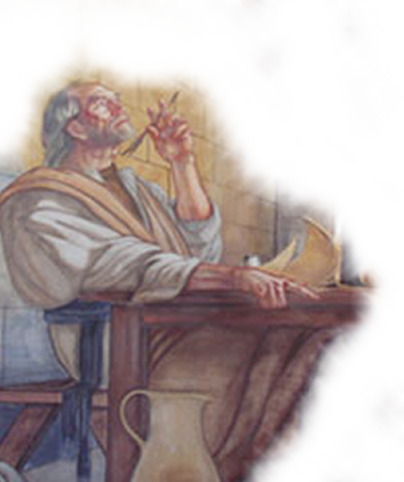 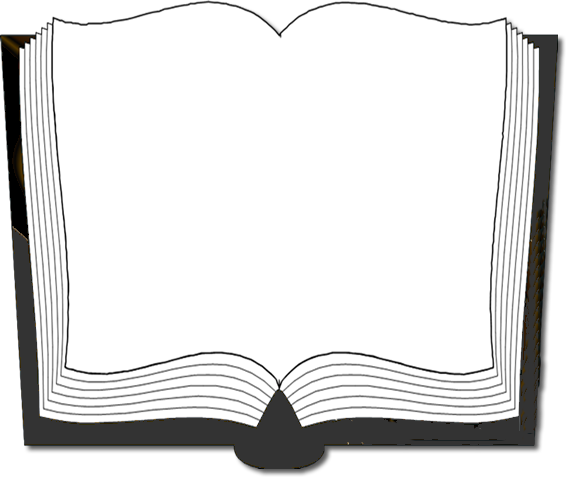 Colossians 3:23-25 (NKJV)
23 And whatever you do, do it heartily, as to the Lord and not to men,  24 knowing that from the Lord you will receive the reward of the inheritance; for you serve the Lord Christ.  25 But he who does wrong will be repaid for what he has done, and there is no partiality.
Don McClain
W. 65th St church of Christ / June 8, 2008
“Practical Applications  For Our Everyday Lives”
31
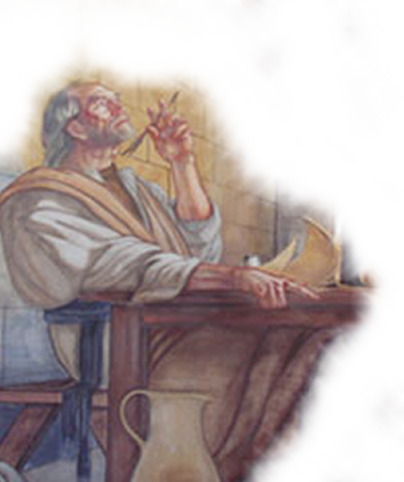 Servants & Masters – (3:22-4:1)
What Do:
Obey in all things

How Do It:
Not eyeservice
Sincerity
Heartily

Why Do It:
Fear God
As to Lord
Judged by Lord
Servant’s  Responsibility - (3:22-25)
Don McClain
W. 65th St church of Christ / June 8, 2008
“Practical Applications  For Our Everyday Lives”
32
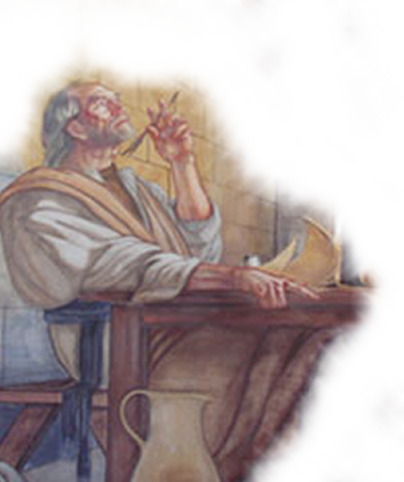 Servants & Masters – (3:22-4:1)
Masters (kurios) - "Lord" - one who has absolute ownership and uncontrolled power.  . . . in the present context – “one having legal power and control over his own property.”
Act justly, lovingly, equitably. Sure, you might be in a place of power and prominence now, but never forget you will one day stand before your Master - (Courson, J: Jon Courson's Application Commentary: NT. Nelson. 2004 or Logos)
Colossians 4:1 (NKJV) 1 Masters, give your bondservants what is just and fair, knowing that you also have a Master in heaven.
Don McClain
W. 65th St church of Christ / June 8, 2008
[Speaker Notes: A businessman asked his Bible study group, 
“How can you tell if you have a servant attitude?” 
The answer? 
“By the way you react when you are treated like one.”]
“Practical Applications  For Our Everyday Lives”
33
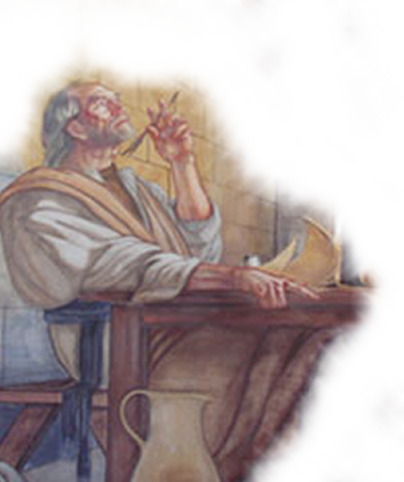 Servants & Masters – (3:22-4:1)
What Do:
Just & Fair
Fair wages
Humane treatment

Why Do It:
Master in heaven
Master’s Responsibility
(4:1)
Don McClain
W. 65th St church of Christ / June 8, 2008
“Practical Applications  For Our Everyday Lives”
34
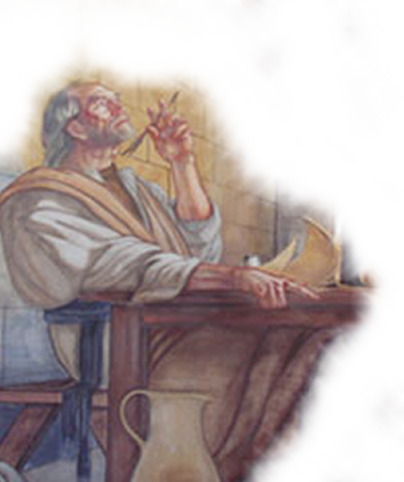 Principles Governing Various Relationships
Wives & Husbands – (18)
Husbands & Wives – (19)
Children & Parents – (20)
Fathers & Children – (21)
Servants & Masters – (22-25)
Masters & Servants – (4:1)
Don McClain
W. 65th St church of Christ / June 8, 2008
“Practical Applications  For Our Everyday Lives”
35
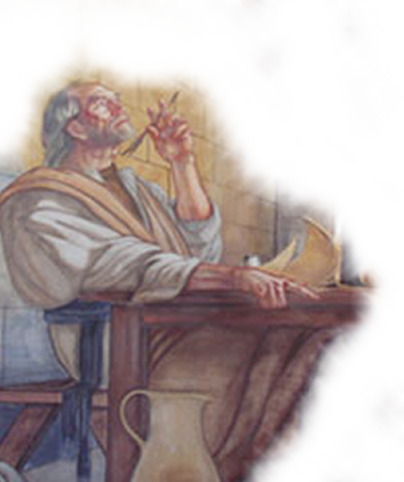 Principles Governing Various Relationships
Tender Mercies (v. 12)
Word of Christ dwell (v. 16)
Wives & Husbands – (18,19)
Children & Parents – (20,21)
Servants & Masters – (22-4:1)
Kindness (v. 12)
Thankful (v. 15)
Peace of God Rule (v. 15)
Humbleness of mind (v. 12)
Love (v. 14)
Meekness (v. 12)
Longsuffering (v. 12)
Forgiving (v. 13)
Bearing with one another (v. 13)
Don McClain
W. 65th St church of Christ / June 8, 2008
36
Don McClain
W. 65th St church of Christ / June 8, 2008